５
微分と積分
章
１節　微分係数と導関数
➊ 平均変化率					　　　(教科書 p.182)
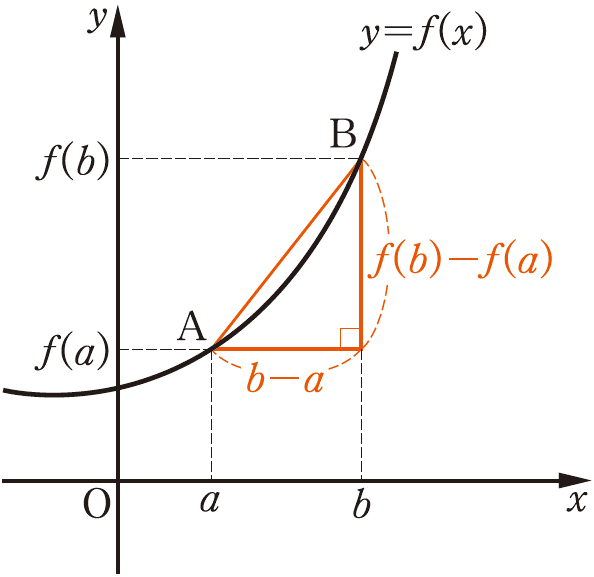 ➊ 平均変化率					　　　(教科書 p.182)
例１
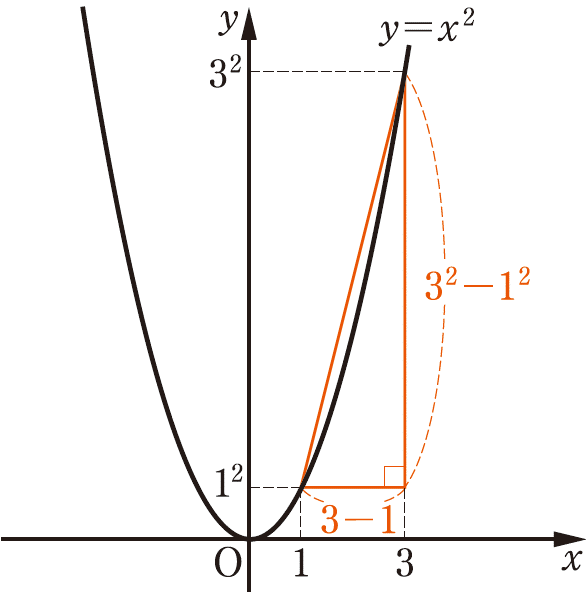 ➊ 平均変化率					　　　(教科書 p.183)
問１
➊ 平均変化率					　　　(教科書 p.183)
平均変化率
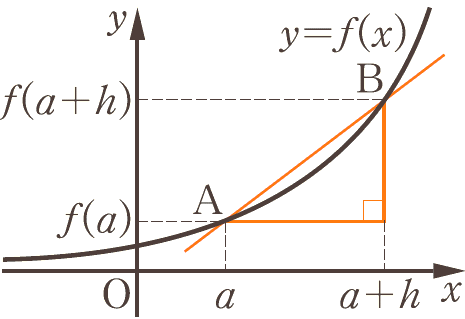 ➊ 平均変化率					　　　(教科書 p.183)
例２
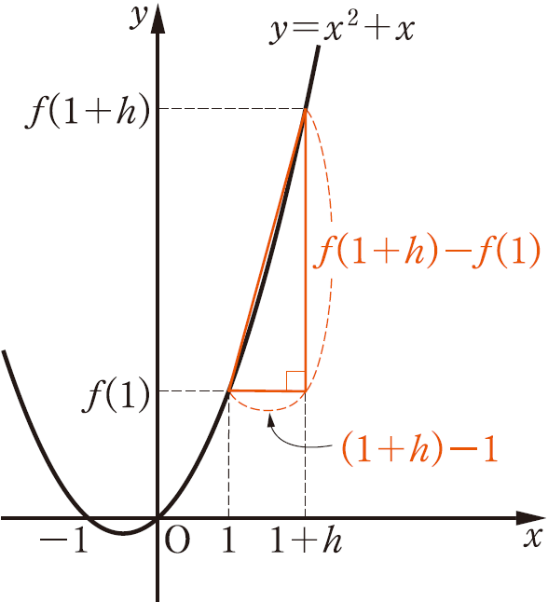 ➊ 平均変化率					　　　(教科書 p.183)
問２
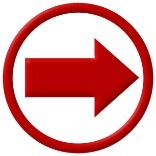 ➋ 微分係数					　　　(教科書 p.184)
微分係数の定義
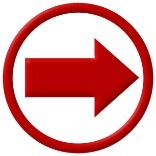 ➋ 微分係数					　　　(教科書 p.184)
例３
➋ 微分係数					　　　(教科書 p.184)
問３
➋ 微分係数　 – 微分係数と接線の傾き -		　　　(教科書 p.185)
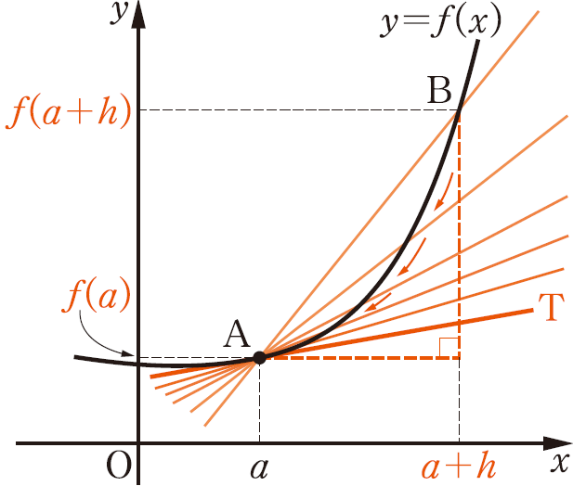 微分係数と接線の傾き
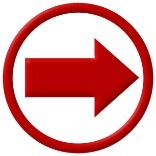 ➋ 微分係数　 – 微分係数と接線の傾き -		　　　(教科書 p.185)
例４
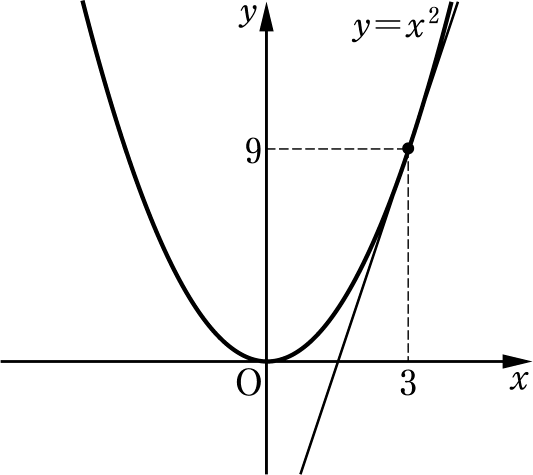 ➋ 微分係数　 – 微分係数と接線の傾き -		　　　(教科書 p.185)
問４
➌ 導関数						　　　(教科書 p.186)
導関数の定義
➌ 導関数						　　　(教科書 p.187)
➌ 導関数						　　　(教科書 p.187)
例５
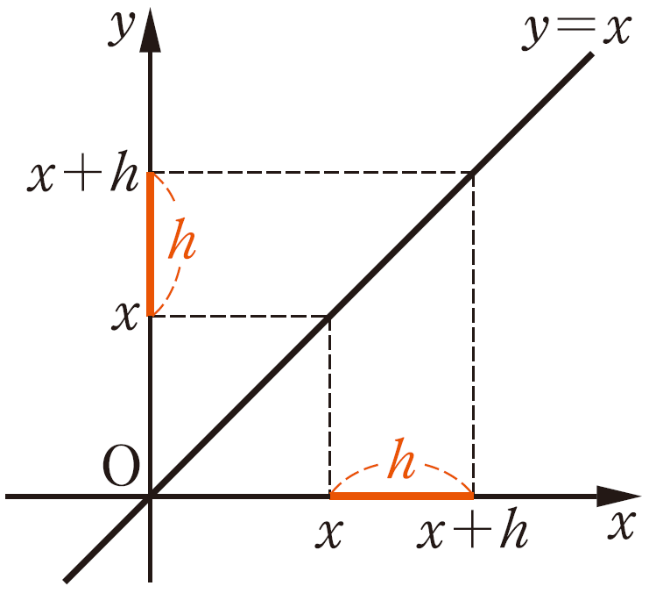 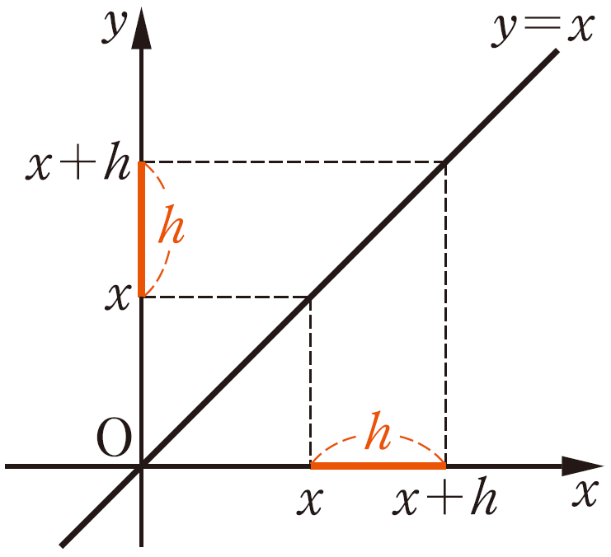 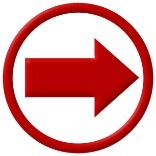 ➍ 導関数の計算					　　　(教科書 p.187)
問５
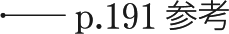 ➍ 導関数の計算　– 定数関数の導関数 -		　　　(教科書 p.188)
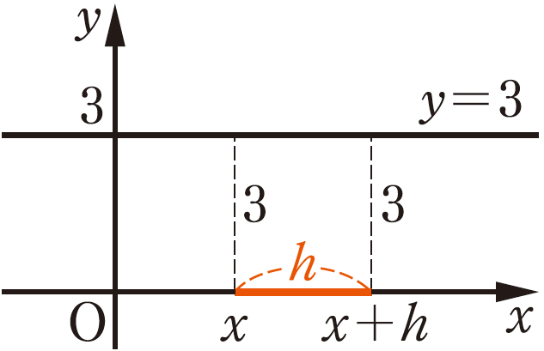 定数関数の導関数
➍ 導関数の計算　– 導関数の性質 -		　　　(教科書 p.189)
一般に，関数の定数倍および和，差の導関数につい
ては，次のことが成り立つ。
定数倍，和，差の導関数
➍ 導関数の計算　– 導関数の性質 -		　　　(教科書 p.189)
例６
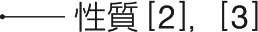 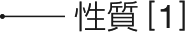 ➍ 導関数の計算　– 導関数の性質 -		　　　(教科書 p.189)
次の関数を微分せよ。
問６
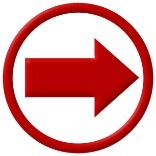 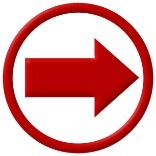 ➍ 導関数の計算　– 導関数の性質 -		　　　(教科書 p.190)
例題
１
解
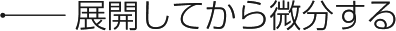 ➍ 導関数の計算　– 導関数の性質 -		　　　(教科書 p.190)
次の関数を微分せよ。
問７
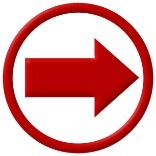 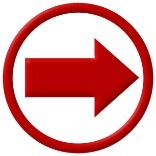 ➍ 導関数の計算　– 導関数の性質 -		　　　(教科書 p.190)
例７
➍ 導関数の計算　– 導関数の性質 -		　　　(教科書 p.190)
次の関数を〔　〕内の文字で微分せよ。
問８
➍ 導関数の計算　– 微分係数の計算 -		　　　(教科書 p.190)
例８
問９
➍ 導関数の計算　– 微分係数の計算 -		　　　(教科書 p.191)
例９
➍ 導関数の計算　– 微分係数の計算 -		　　　(教科書 p.191)
問10
Training　– トレーニング - 				　　　(教科書 p.192)
１
Training　– トレーニング - 				　　　(教科書 p.192)
２
Training　– トレーニング - 				　　　(教科書 p.192)
次の関数を微分せよ。
３
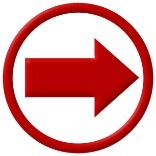 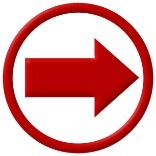 Training　– トレーニング - 				　　　(教科書 p.192)
次の関数を微分せよ。
４
Training　– トレーニング - 				　　　(教科書 p.192)
５
Training　– トレーニング - 				　　　(教科書 p.192)
６
Training　– トレーニング - 				　　　(教科書 p.192)
７